Možnosti práce s nadanými žáky
Závěrečná konference k projektu MAP II. ORP Veselí nad Moravou – Ostrožsko-Kunovice

3. 6. 2021
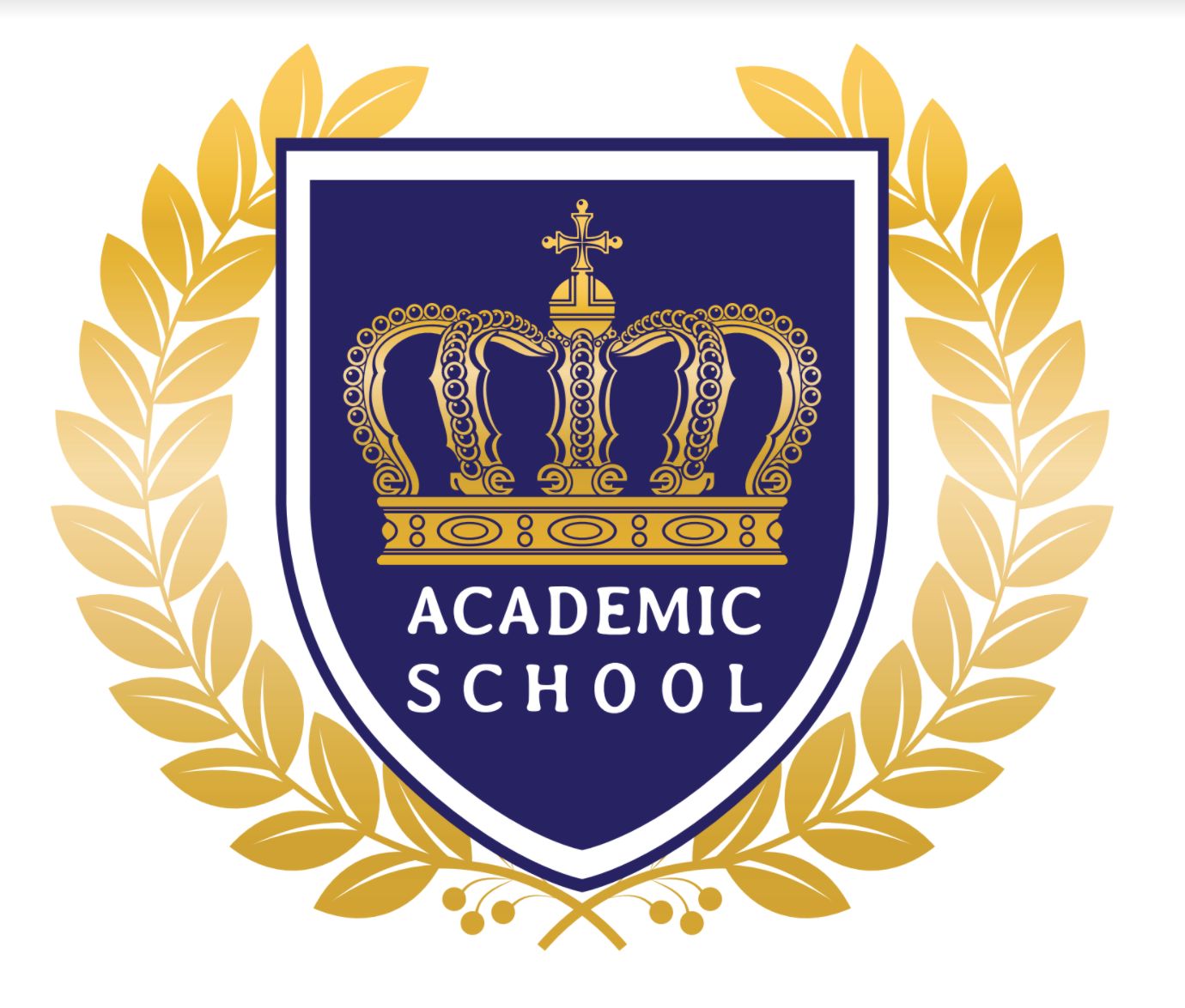 Manuál k práci pro učitele MŠ a ZŠ
Žáci zařazení do prvního stupně podpůrného opatření
Žáci zařazení do druhého a třetího stupně podpůrného opatření
Noví žáci
Postup při prediagnostice nadaných
Zadání didaktických testů
Dotazník pro rodiče
Dotazník pro učitele
Testy IQ Mensa
Úspěšnost v soutěžích Čmelda Pepík, Logická olympiáda aj.
Pedagogicko - psychologická poradna
Vytvoření IP a PLPP
Konzultace s PPP, zákonnými zástupci a pedagogy
Příprava IP a PLPP, odsouhlasení a podpisy pedagogů a zákonných zástupců
Kontrola činností poslední den v měsíci
Ukládání výsledků práce žáka - v elektronické nebo listinné podobě
Vyhodnocení, písemné po ukončení školního roku
Dětská vědecká konference listopad 2021?
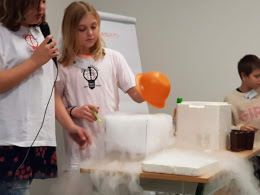 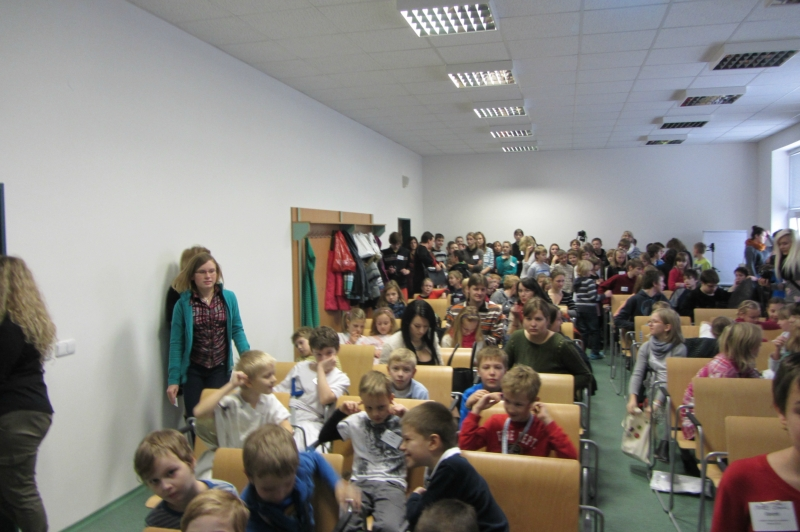 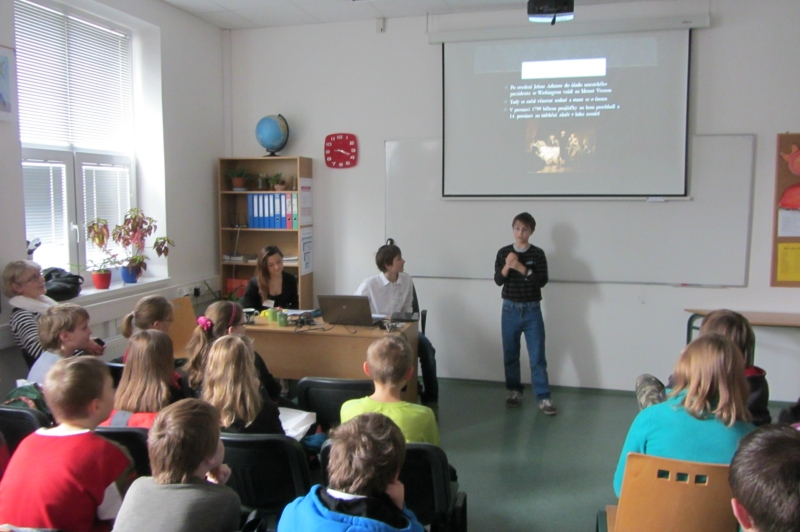 Deskové hry a hlavolamy
Bukové lamelky
Ozoboti
Papírové šachovnice
PC logické hry
Pixely
Platonská tělesa
Prototyp Kvarto
Stavebnice
Robotika
3D tisk
Arduino
Minecraft
Ozoboti
Piškvorky
Pangea - finále Praha
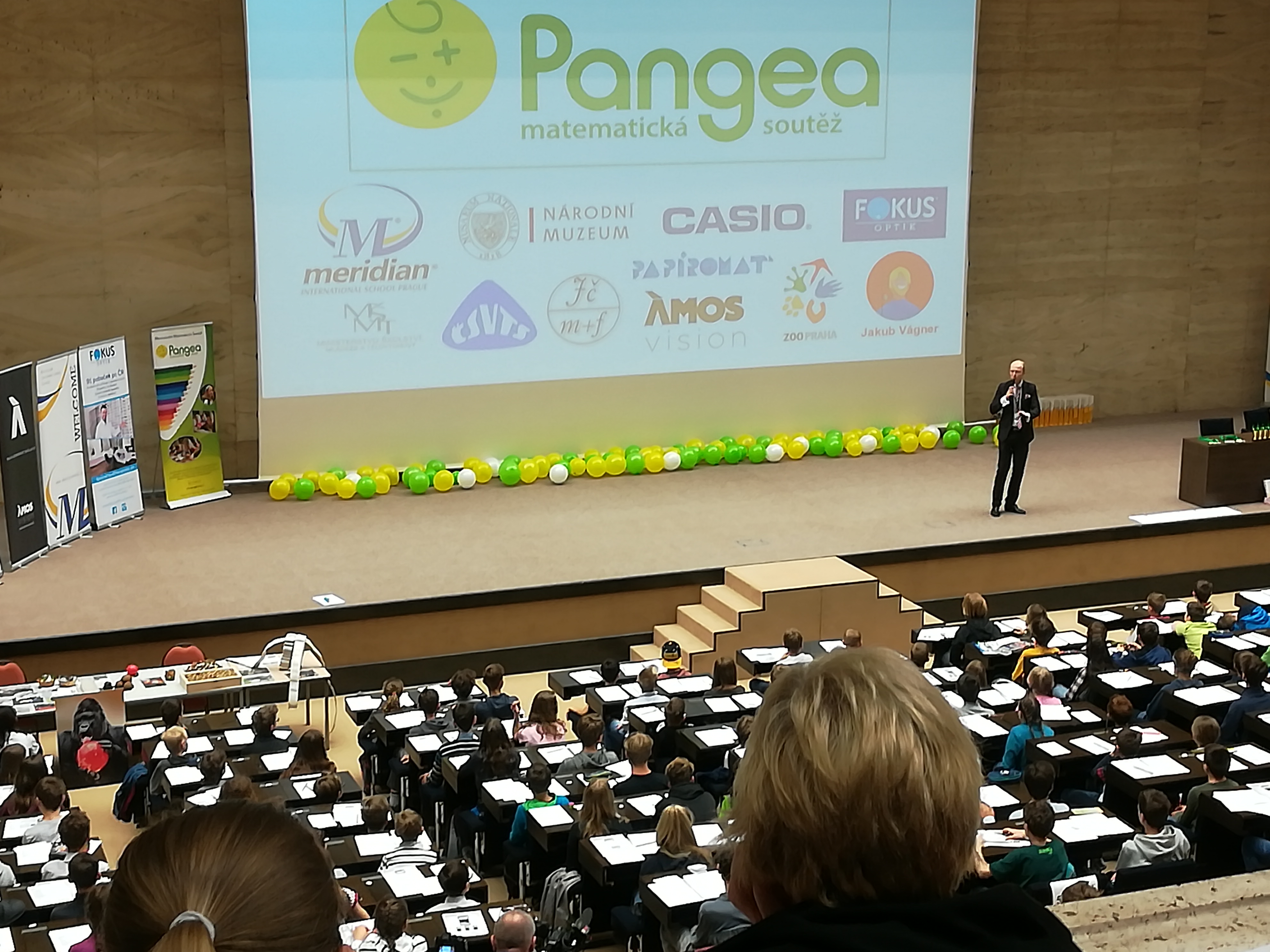 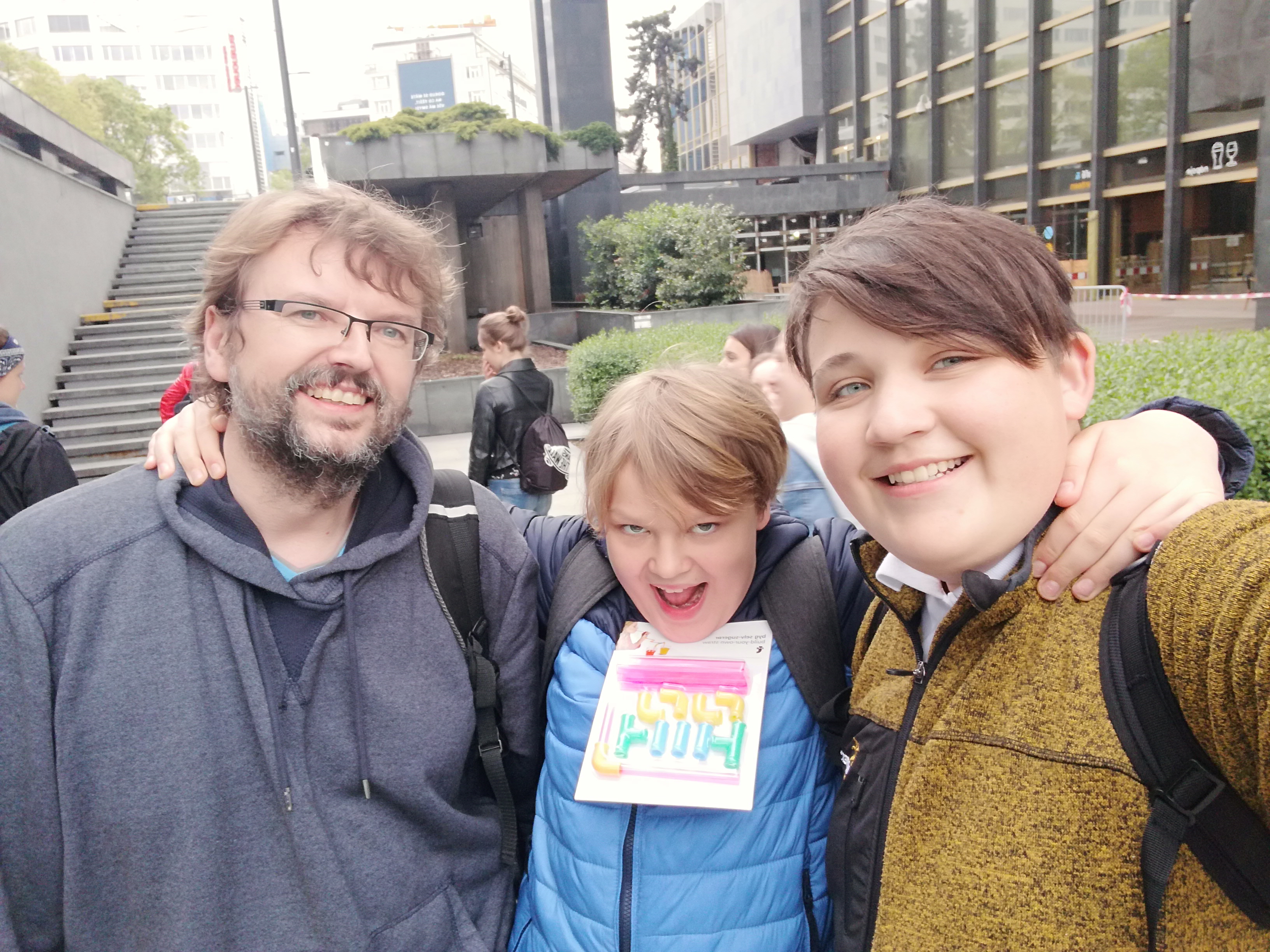 Kovozoo - Den Země 2019
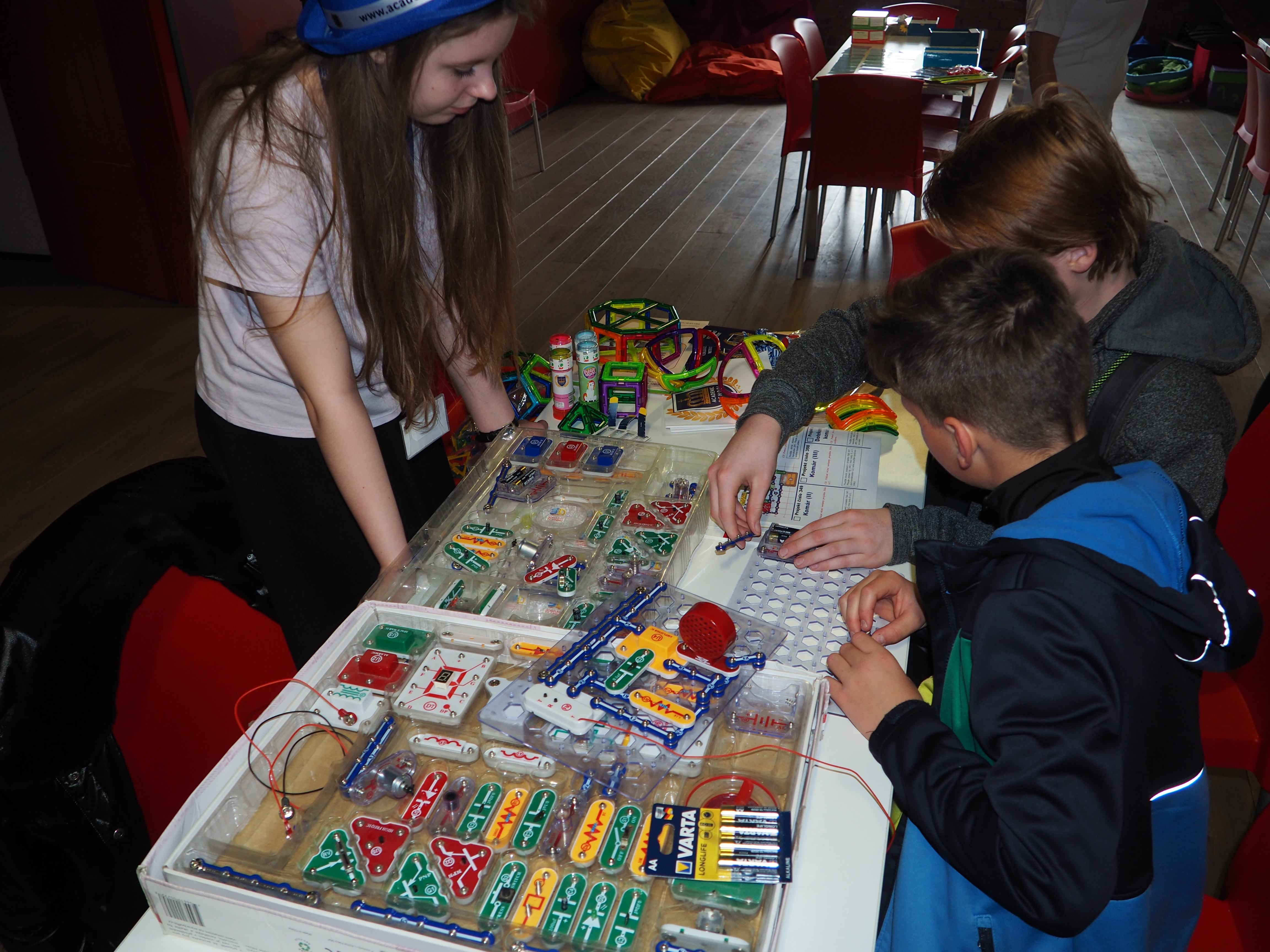 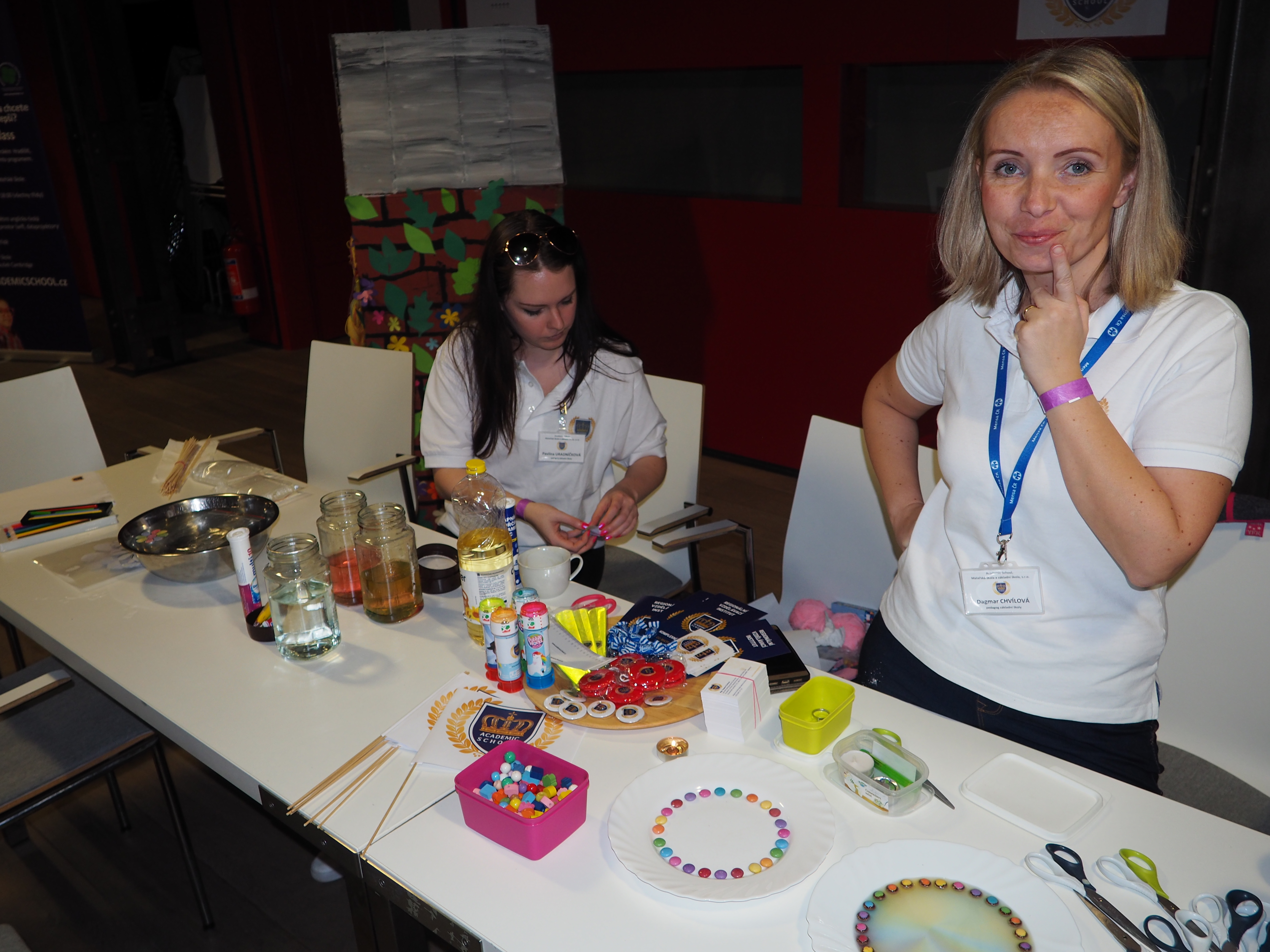 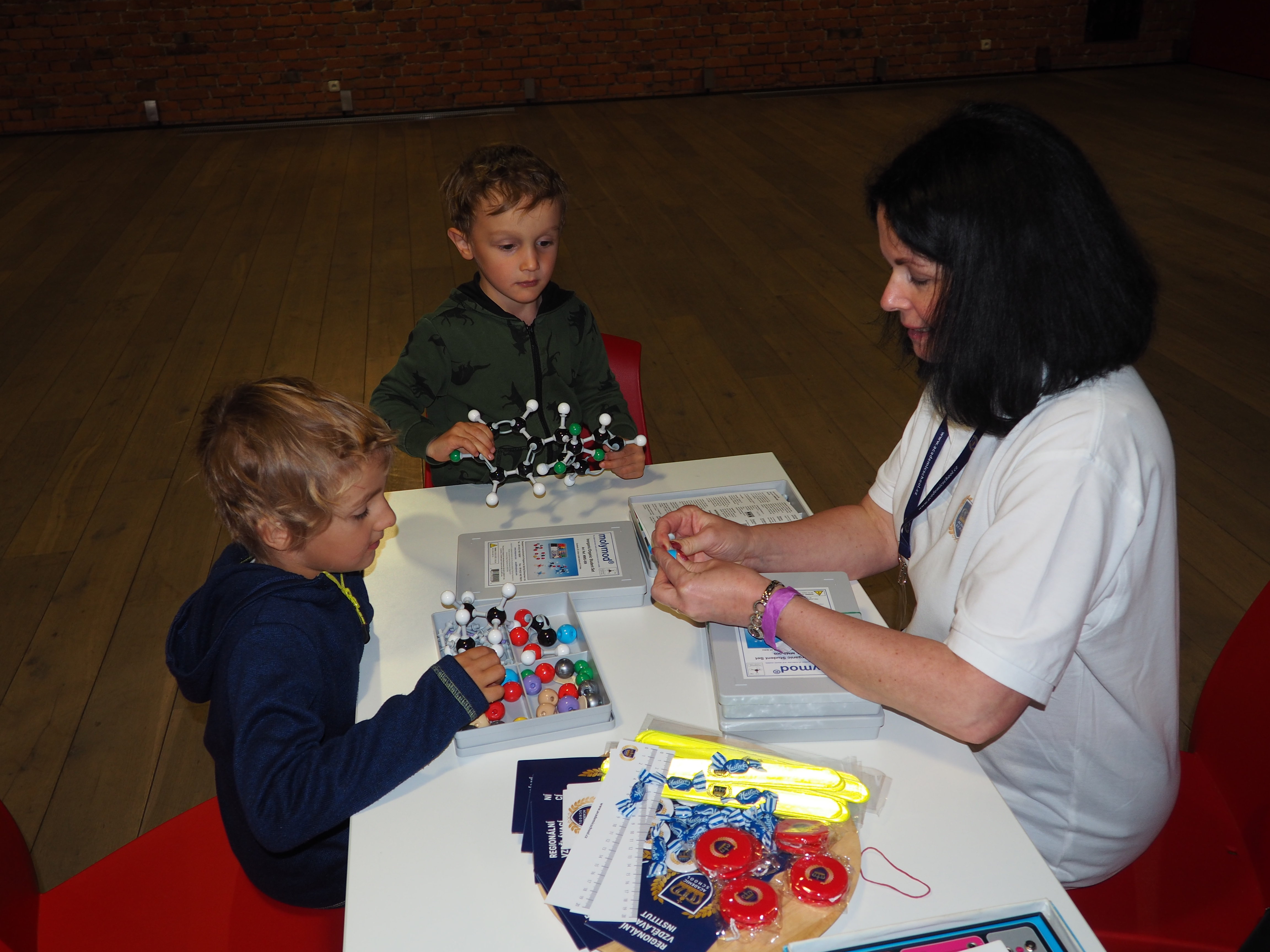 Výzkumný tým
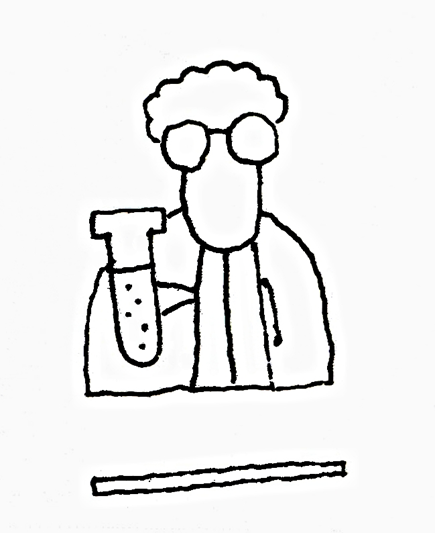 3D tiskárna
Dřevohrátky                                         
Kuličkové dráhy
Velikonoční piškvorkový turnaj
Maker Faire Prague 2019
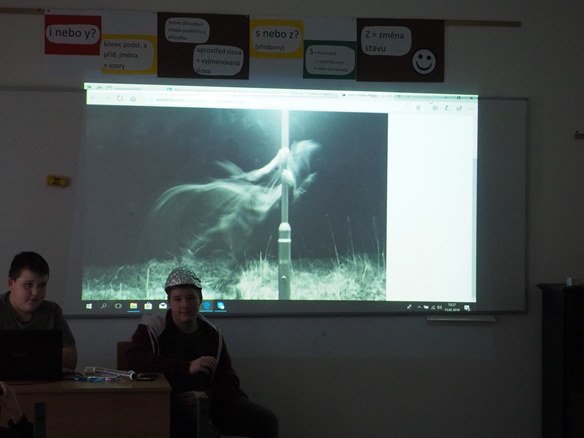 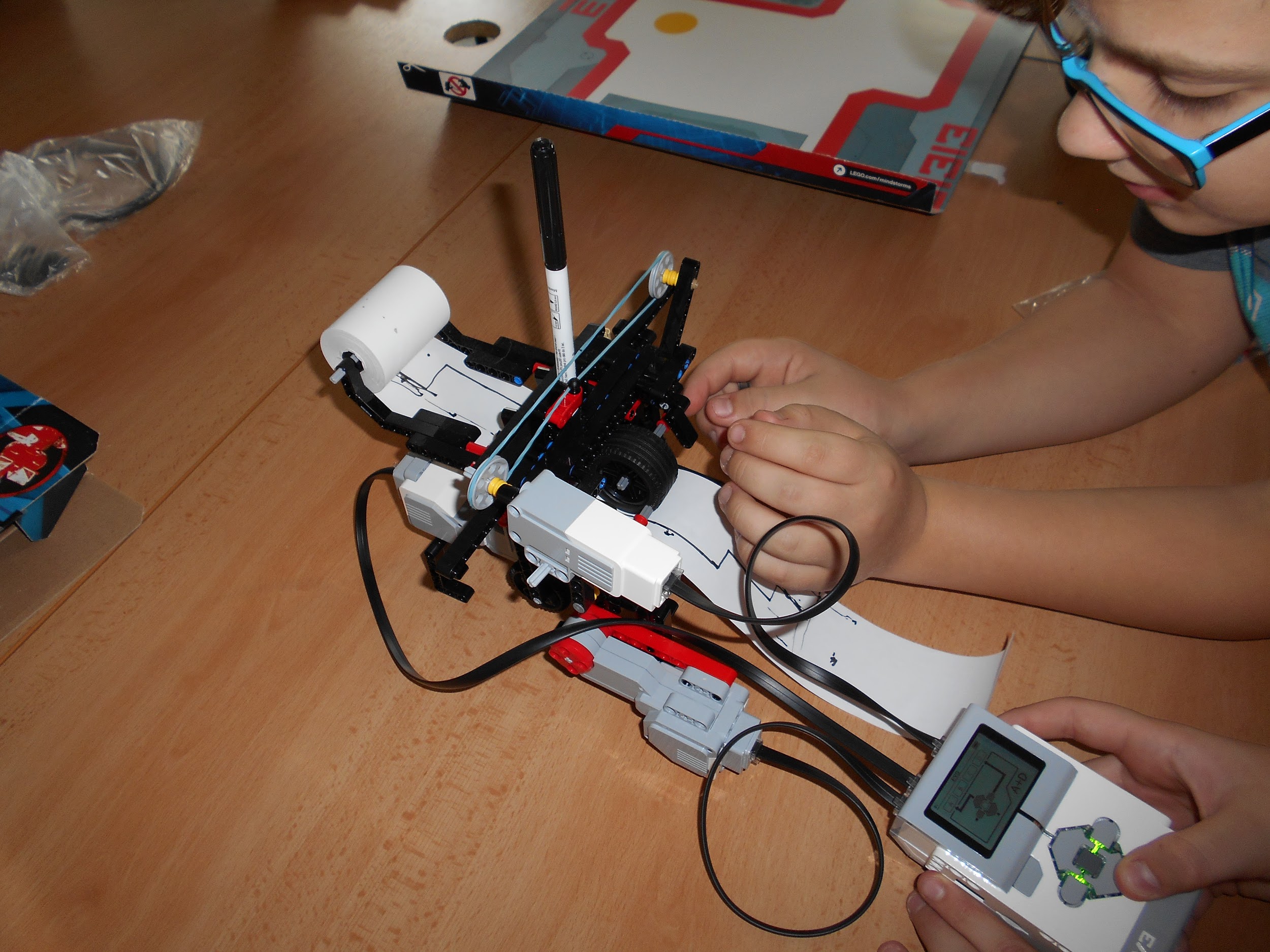 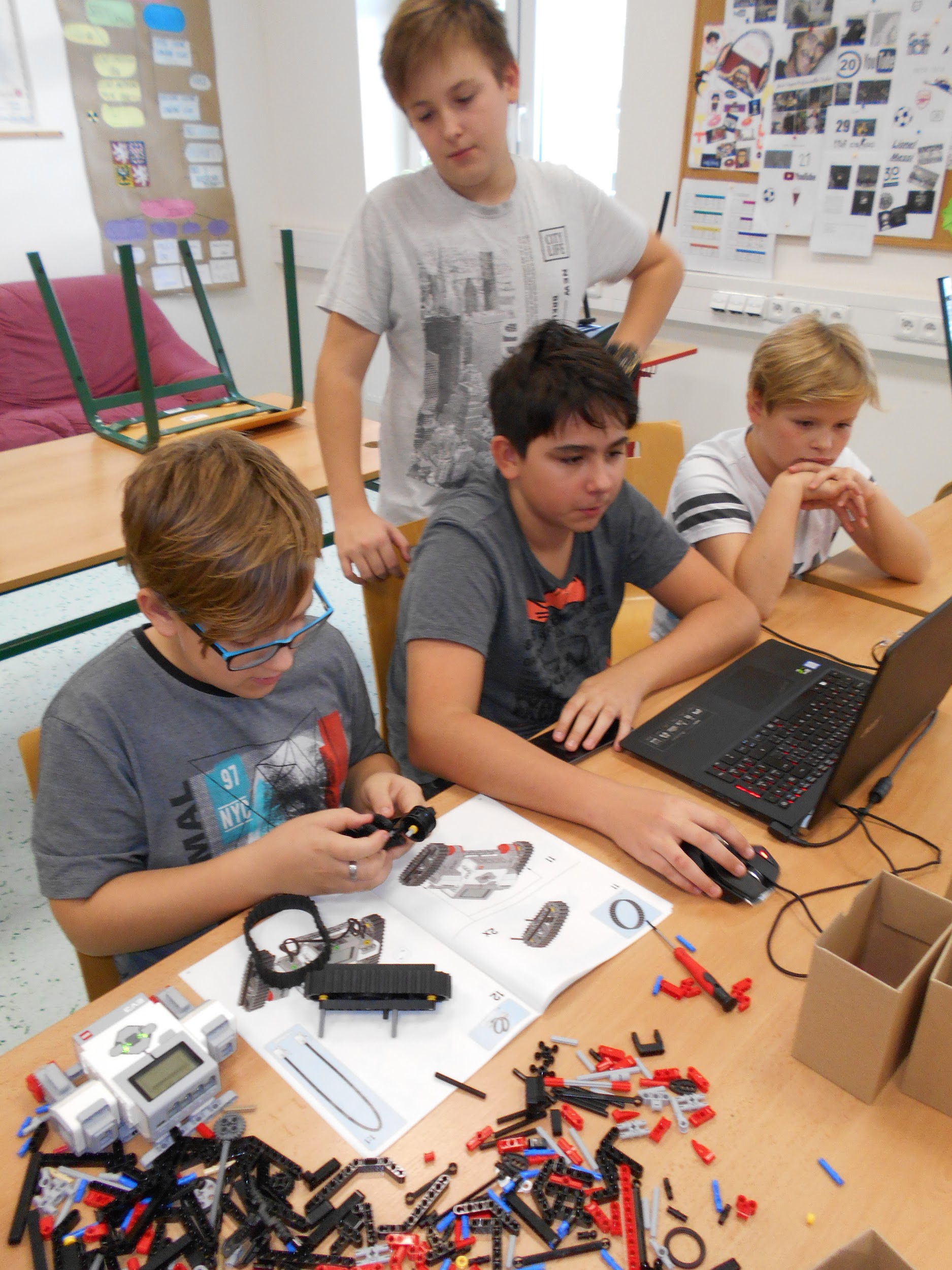 Mimoškolní činnosti podporující práci s nadanými a mimořádně nadanými žáky
LEGO roboti
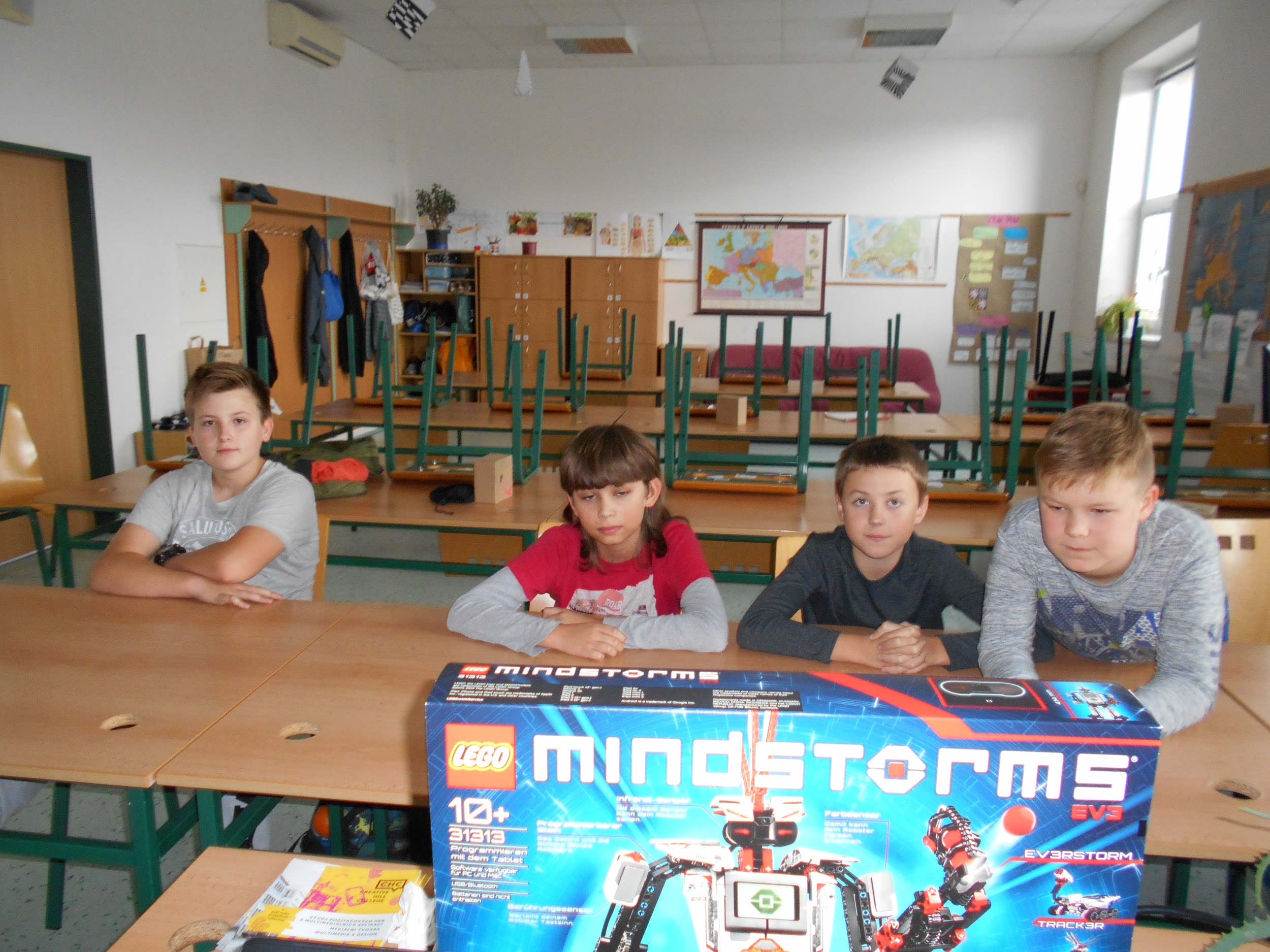 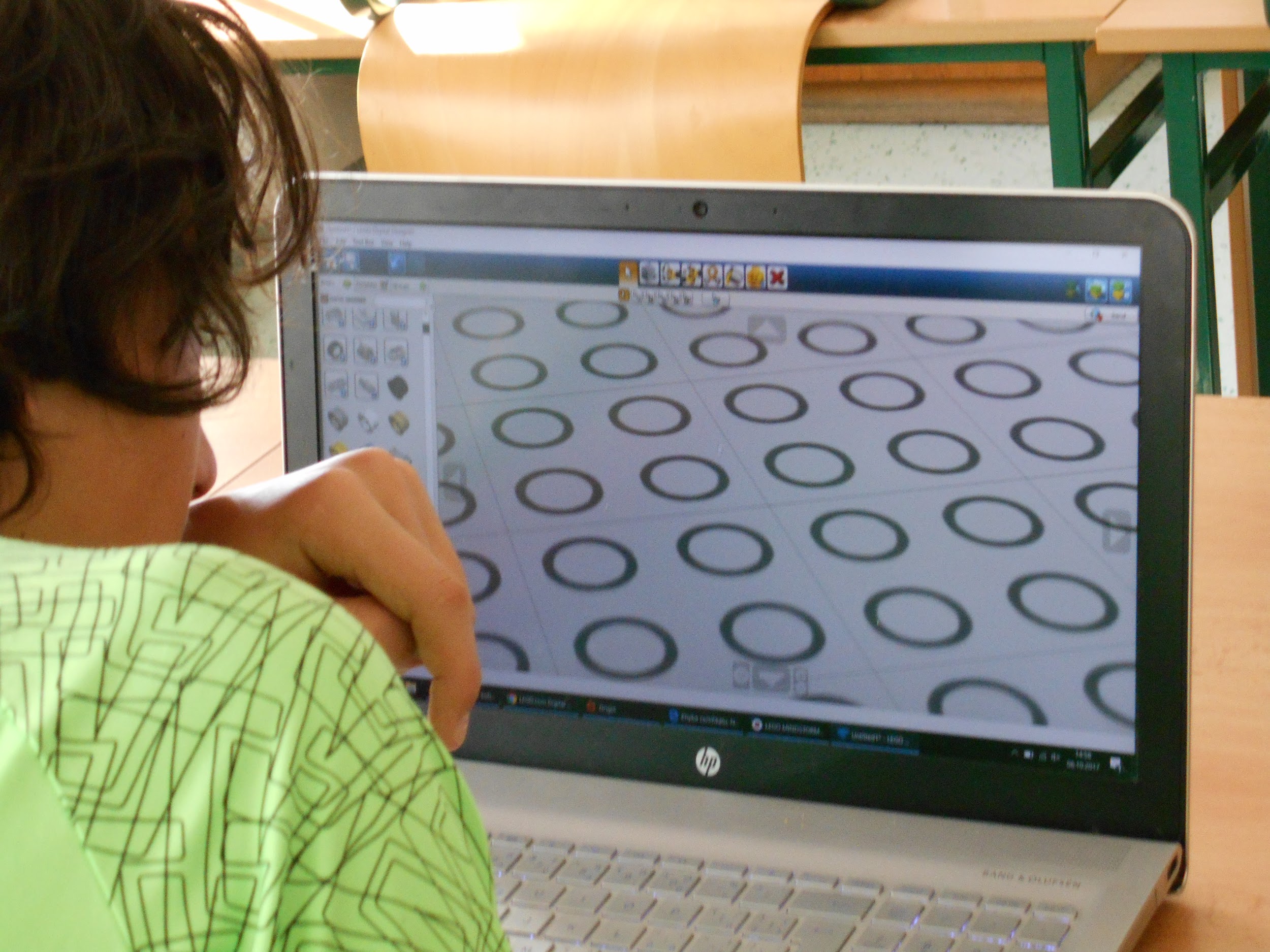 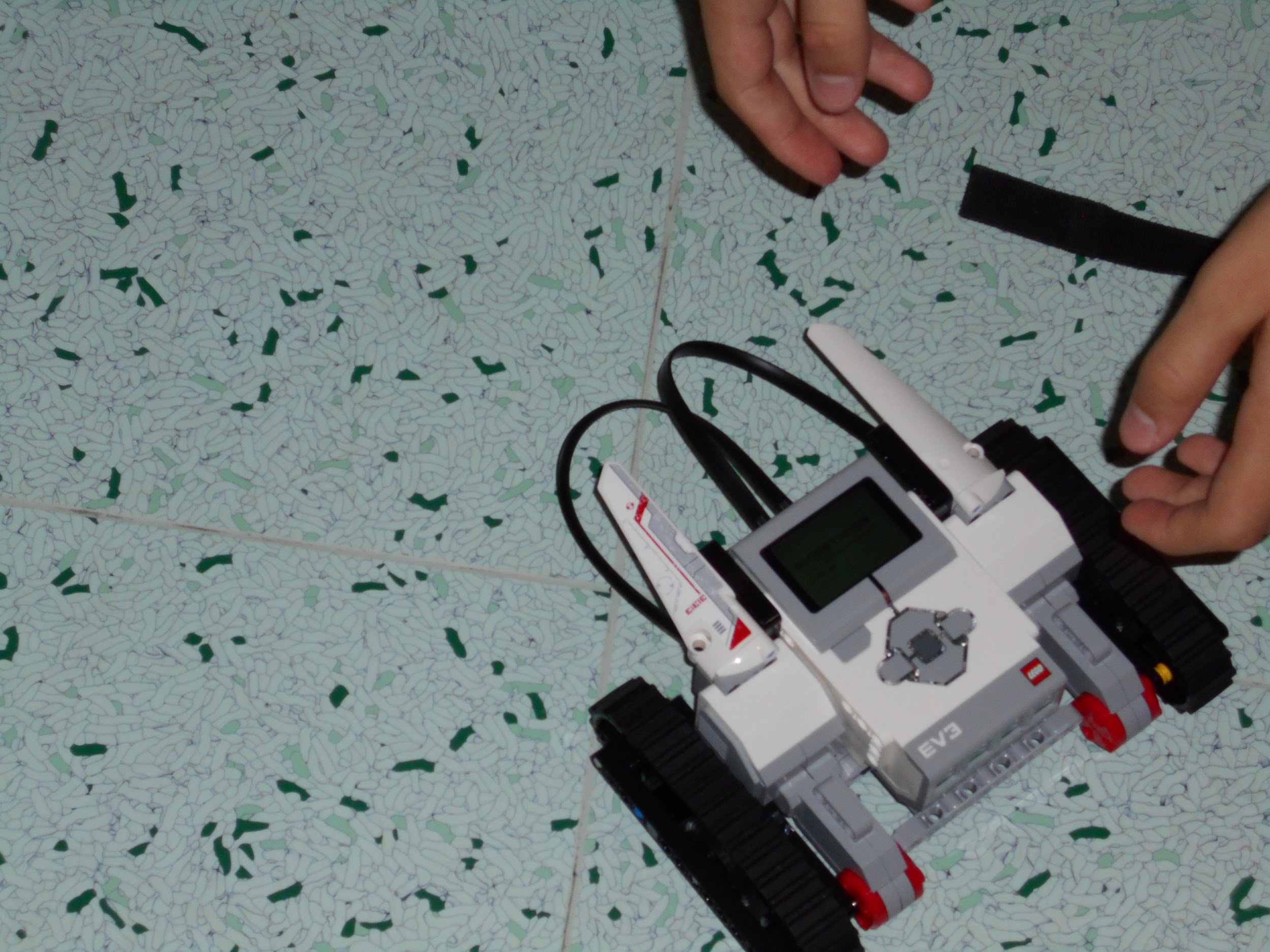 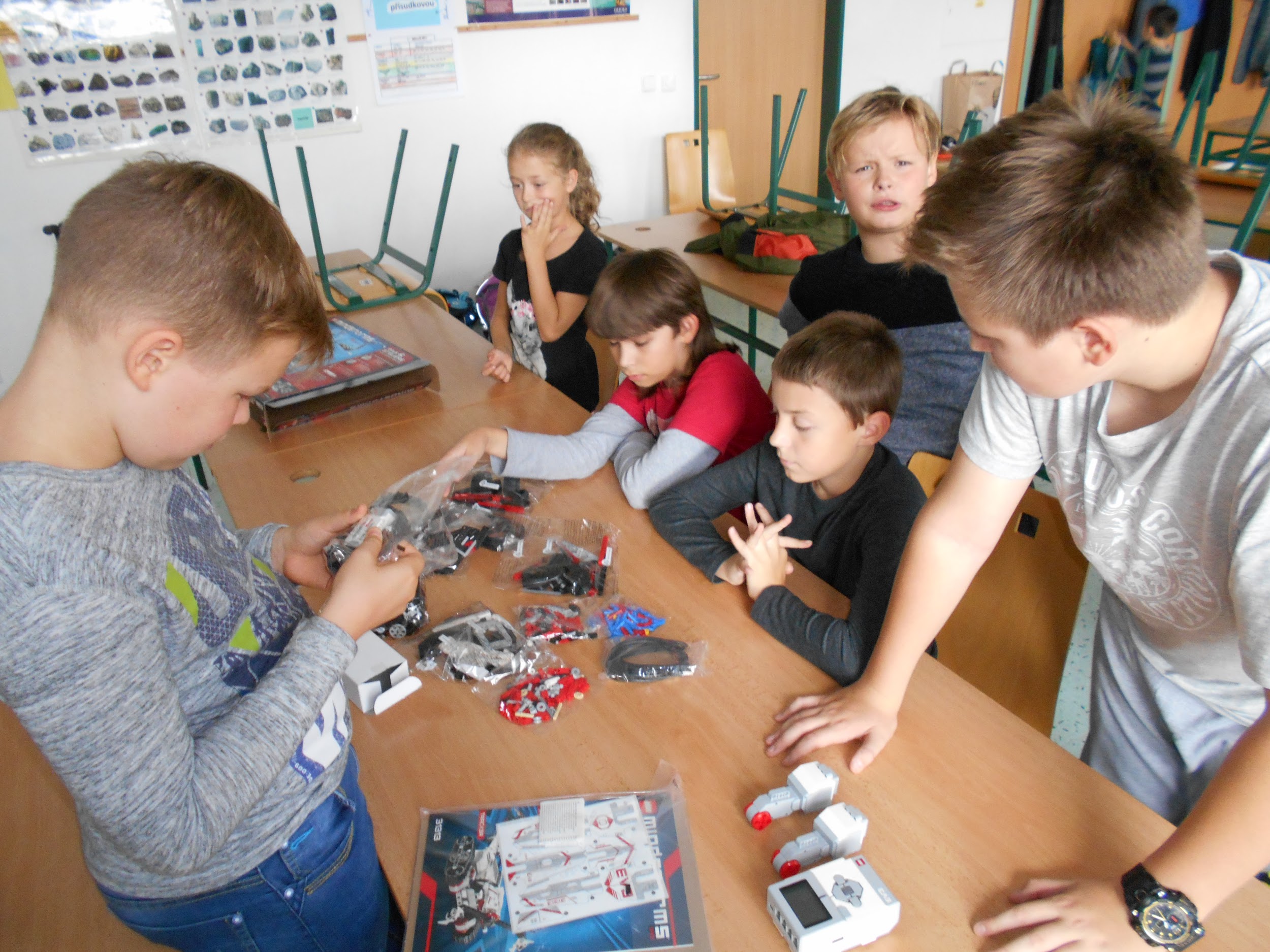 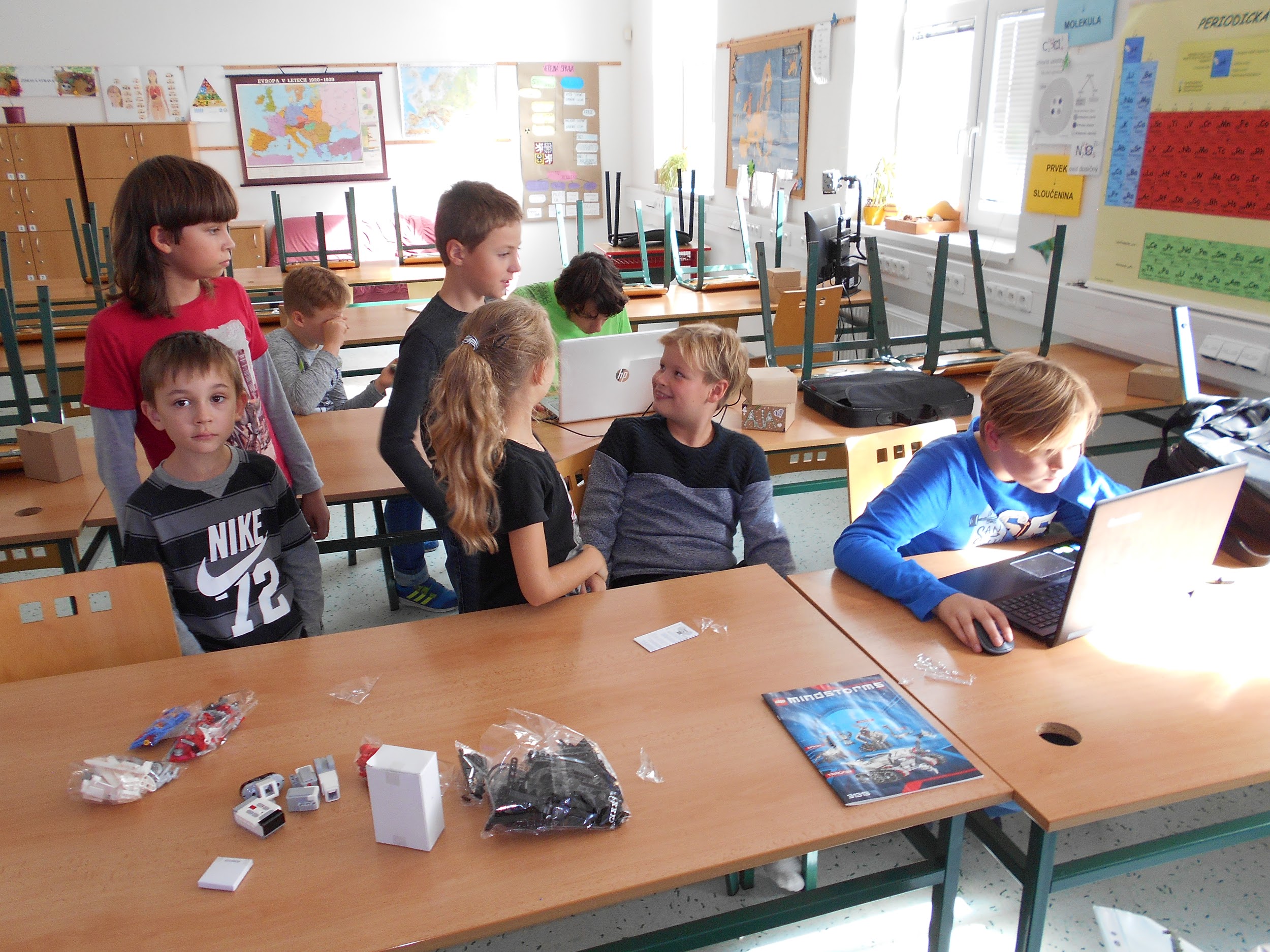 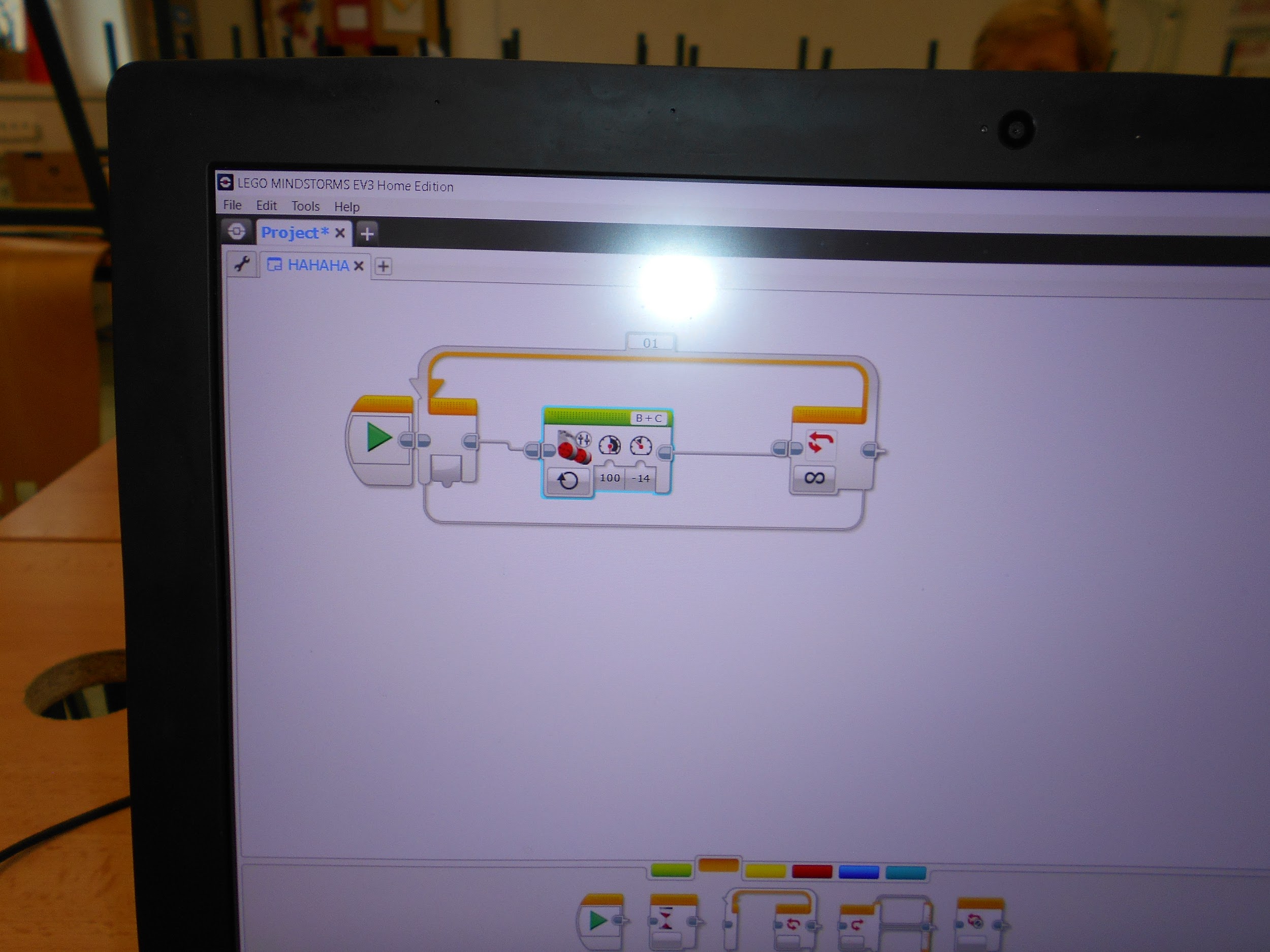 Mimoškolní činnosti podporující práci s nadanými a mimořádně nadanými žáky
Pedagogická intervence
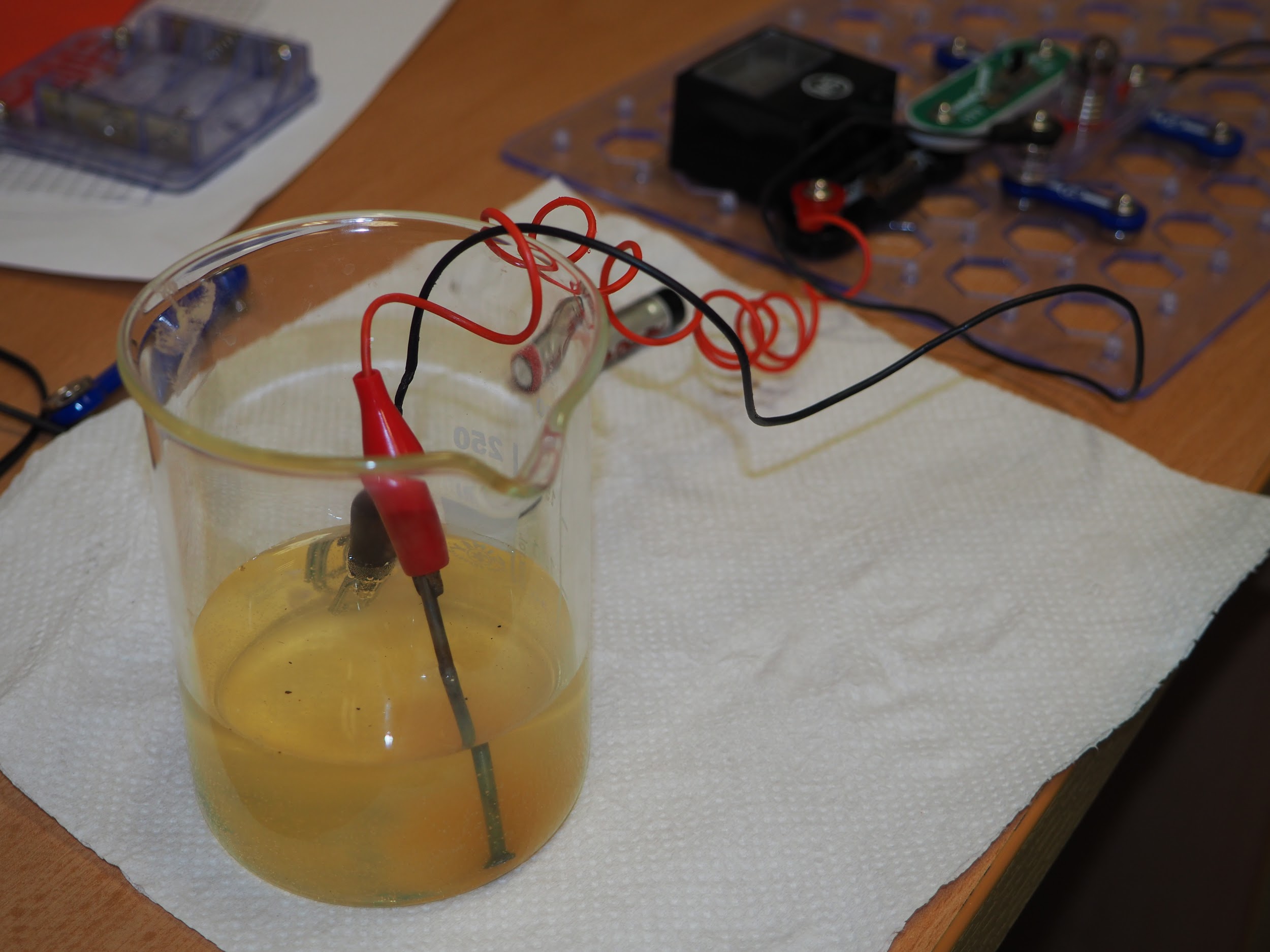 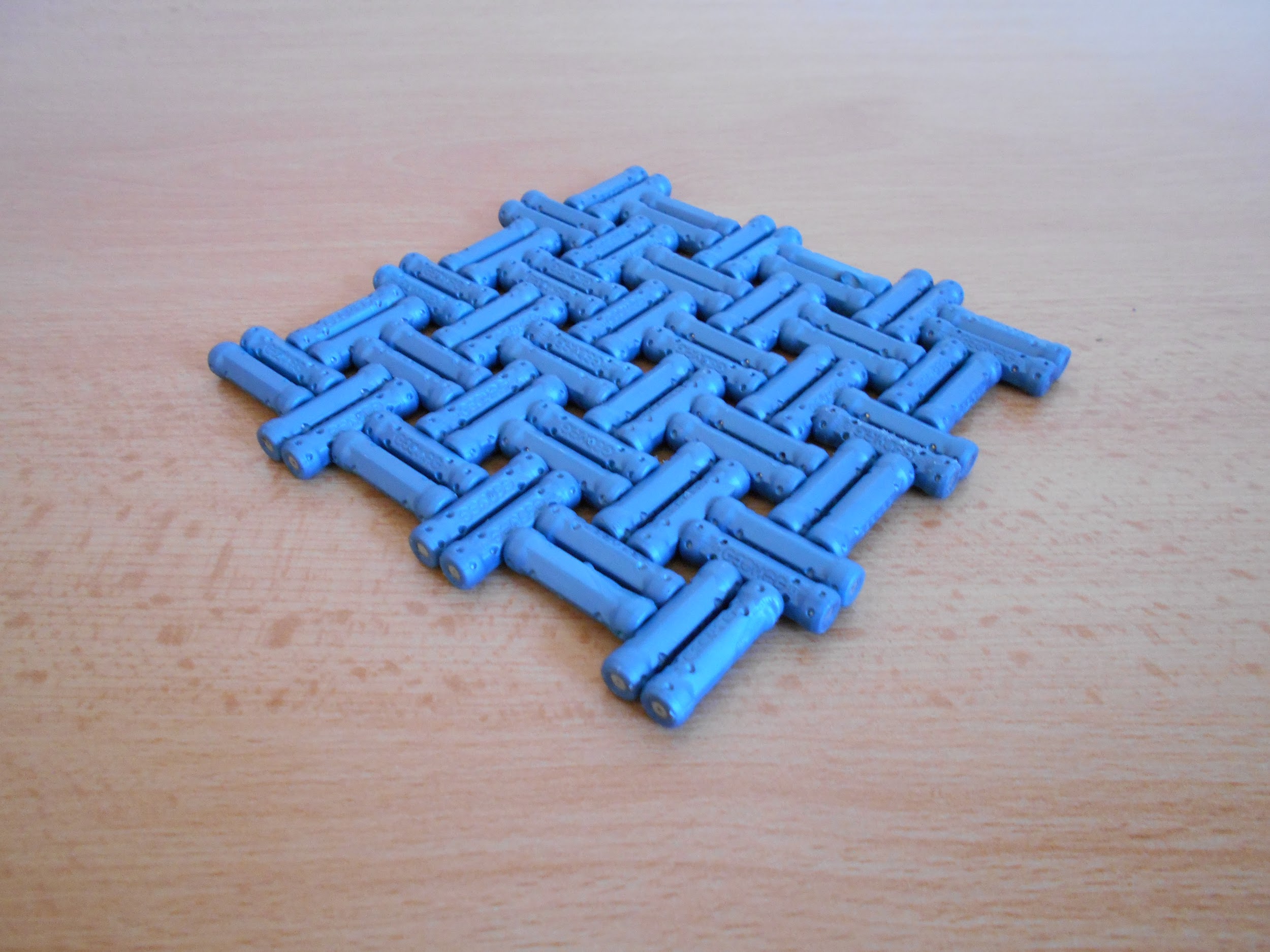 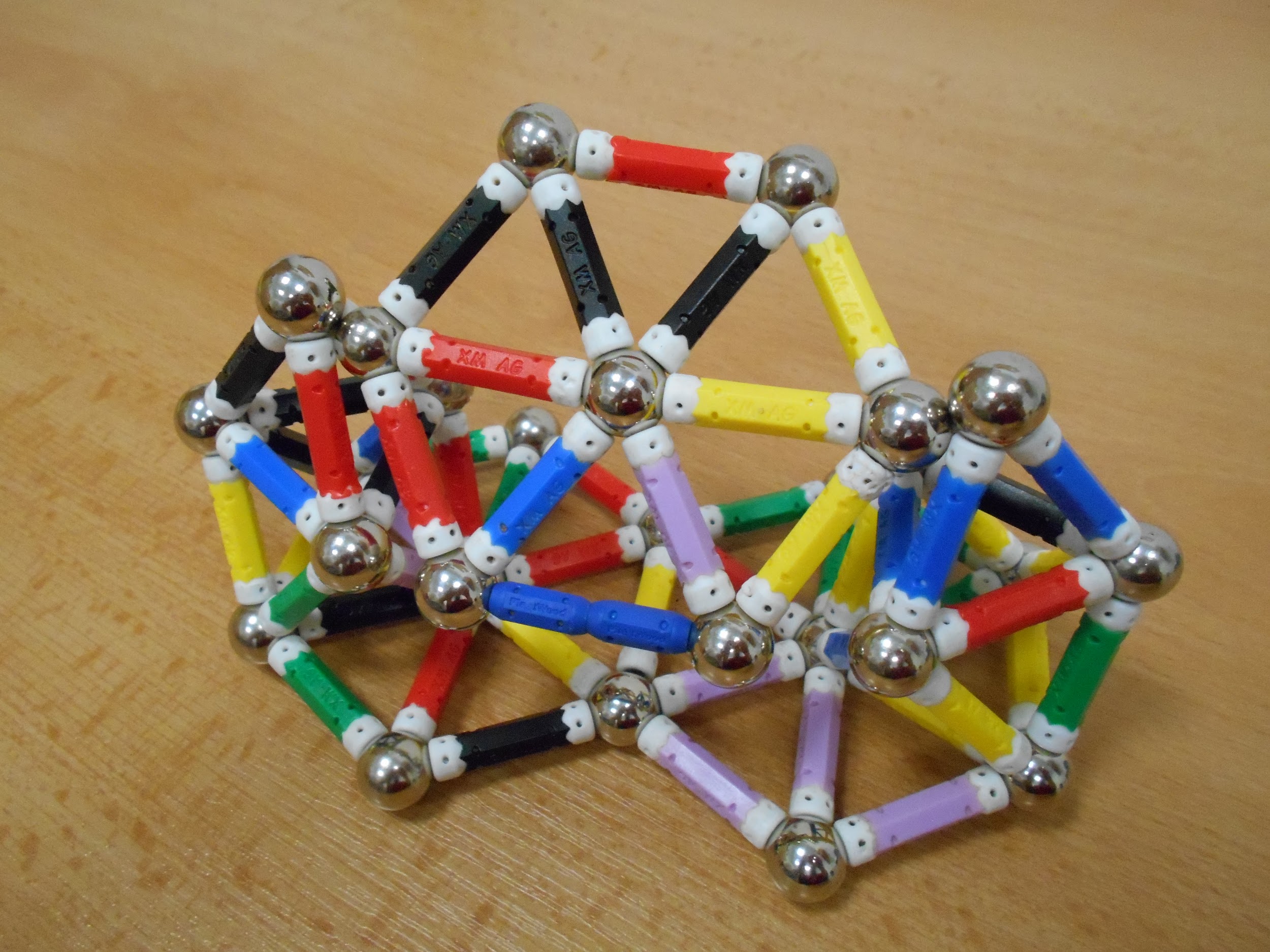 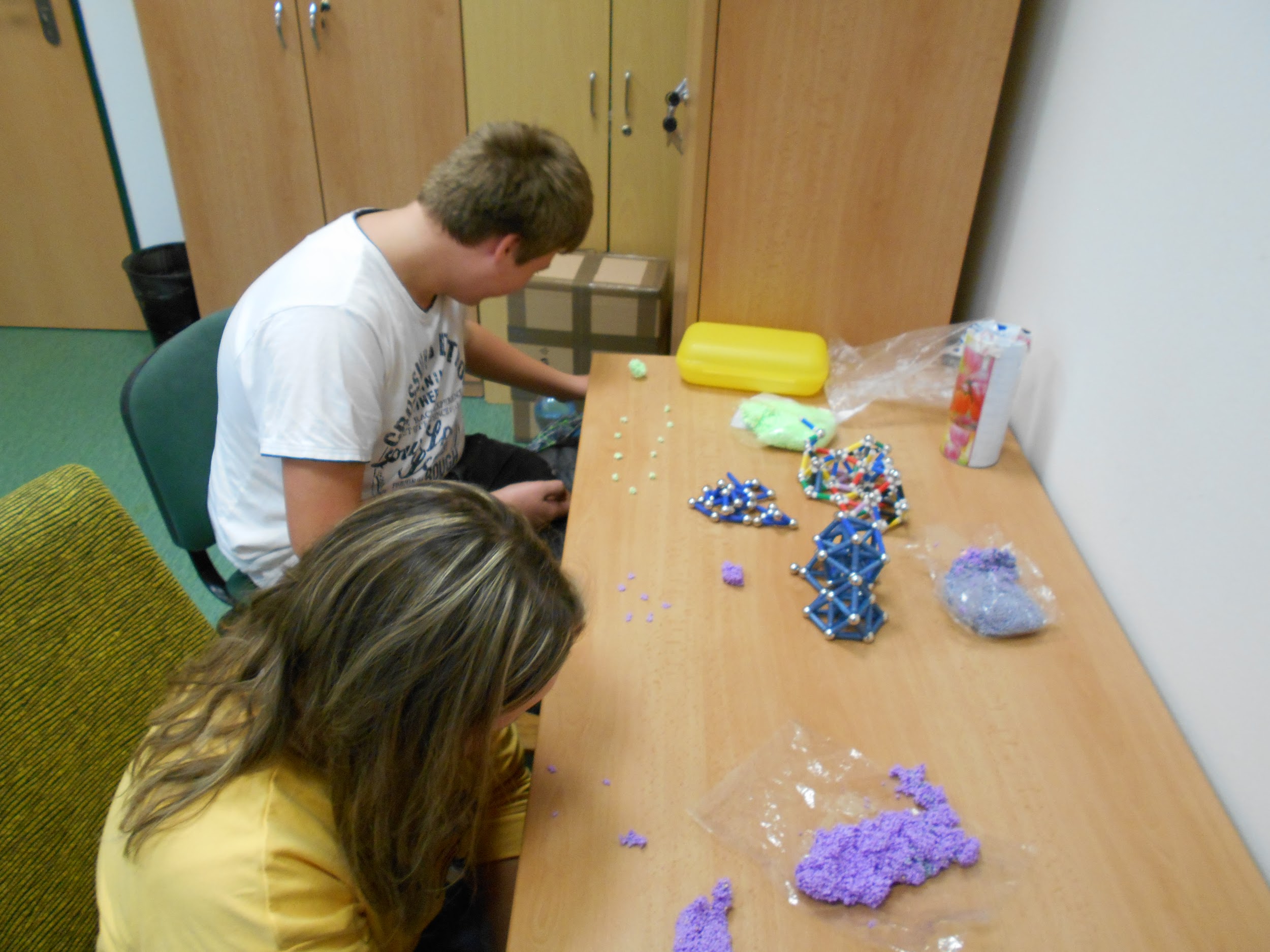 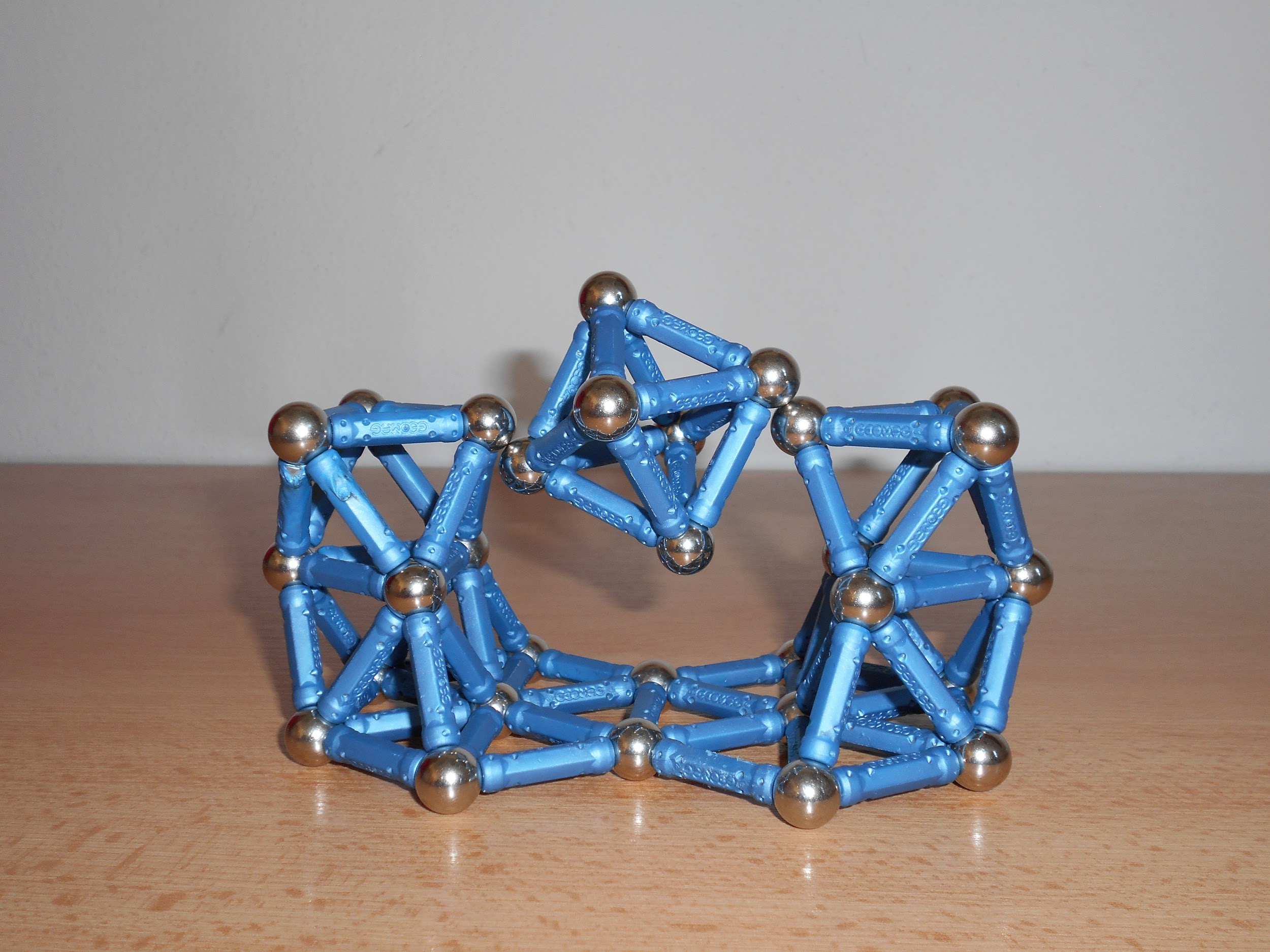 Děkuji za pozornost
vera.olsakova@academicschool.cz